Инвестиционный паспорт объекта________________________________________________________________________________________________________________________________________
НАИМЕНОВАНИЕ ОБЪЕКТА: ДЕТСКИЙ САД « Мугурел»
АДРЕС: Слободзейский район с. Чобручи, ул. Ленина, 9 б
Характеристика инвестиционной площадки
Местонахождение объекта
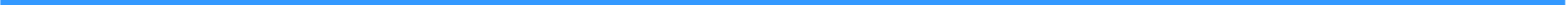 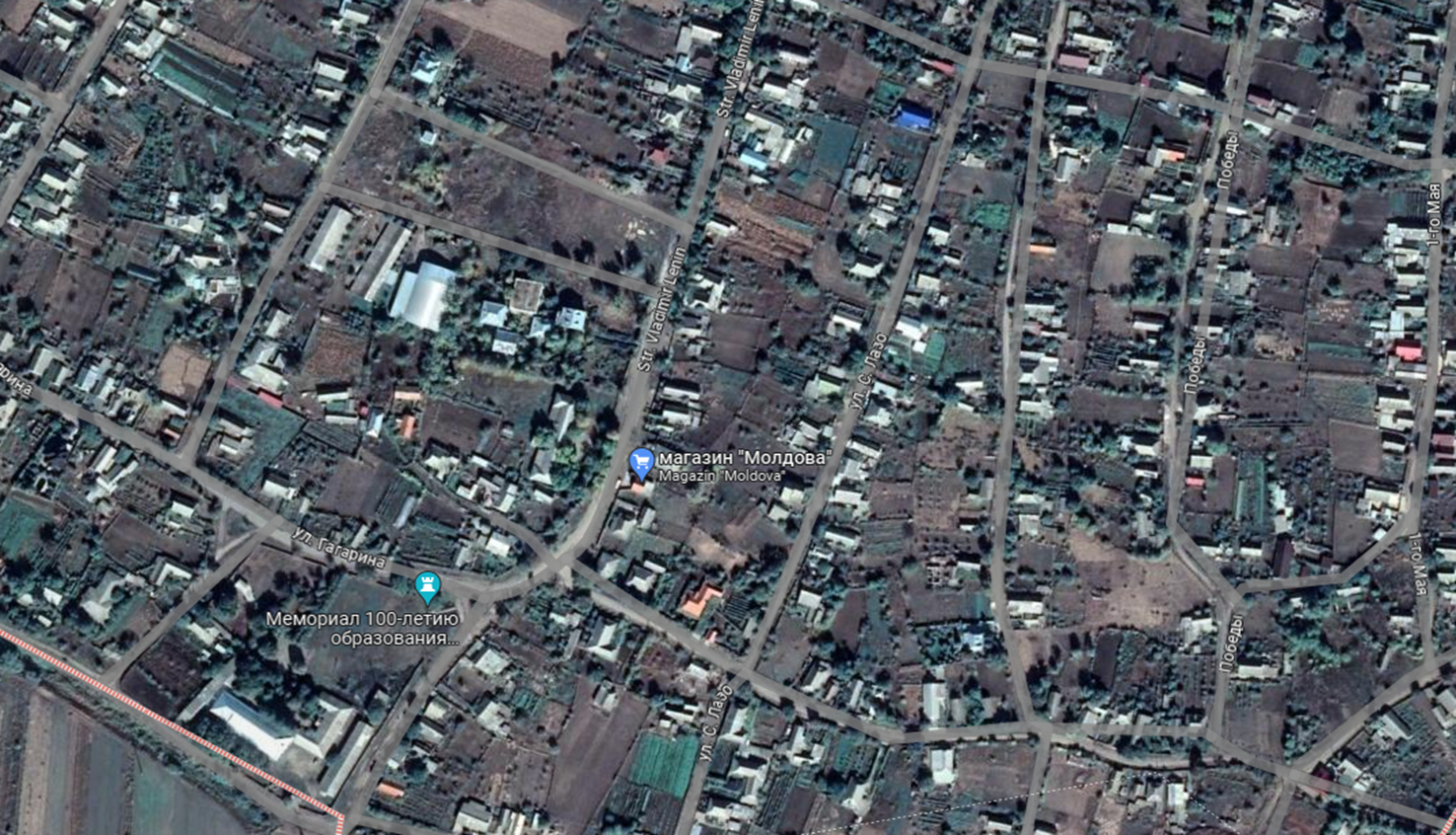 Фотогалерея
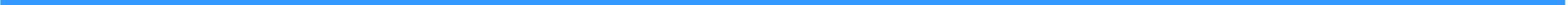 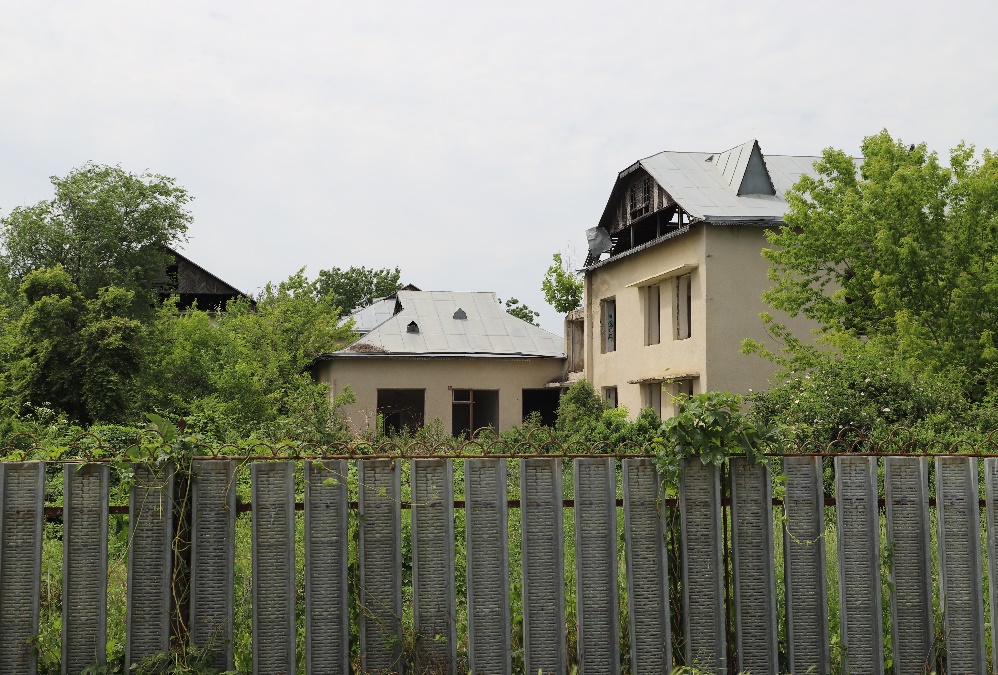 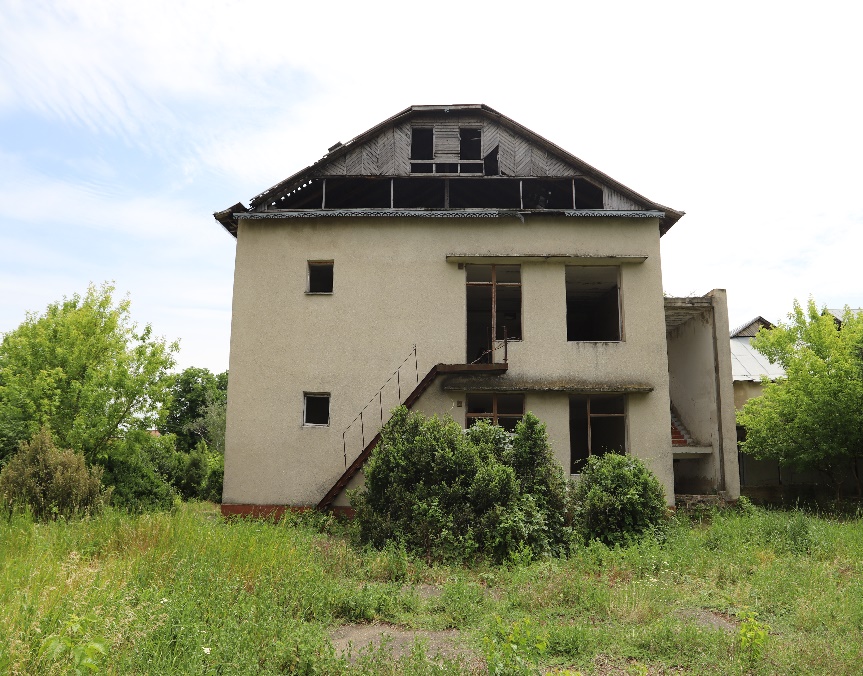 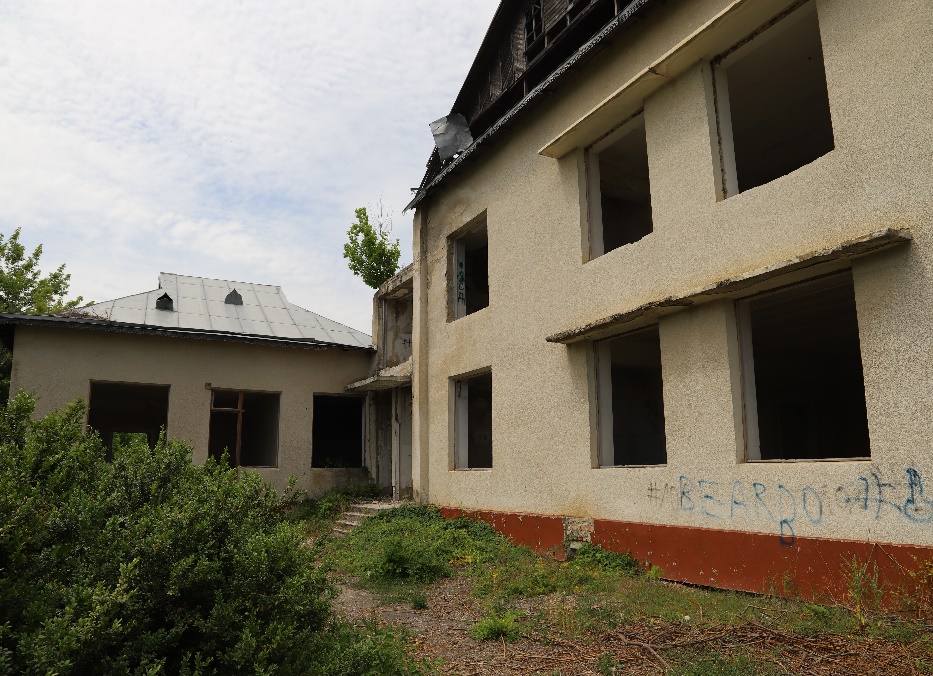 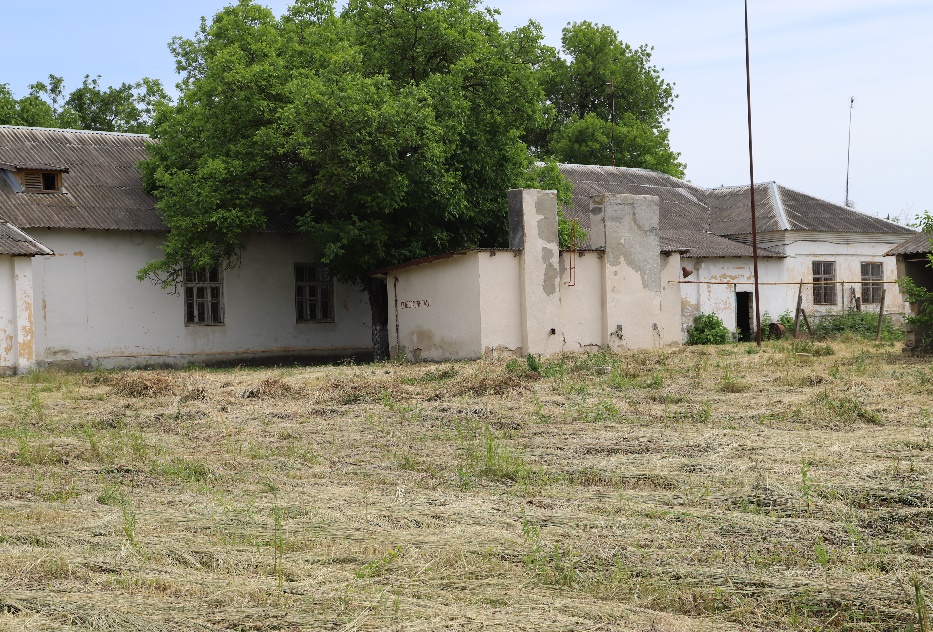 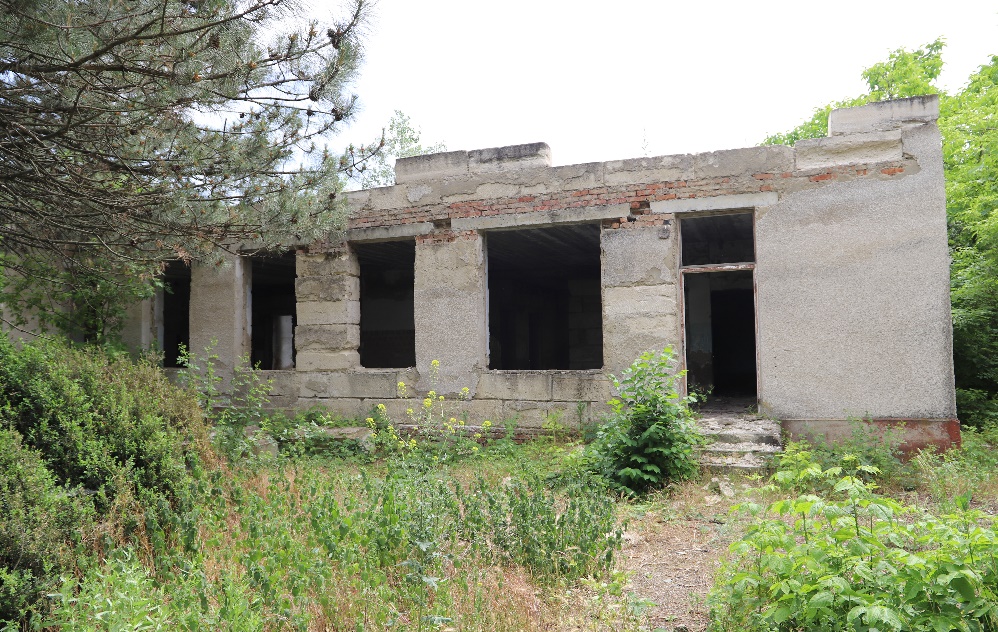 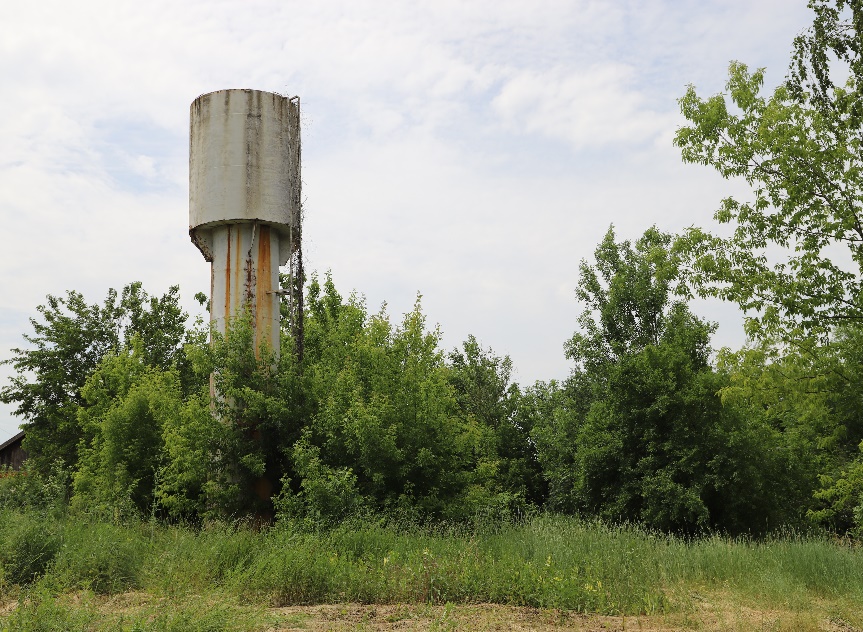